Managing Longleaf Pine for Wildlife
Brady Beck
NCWRC
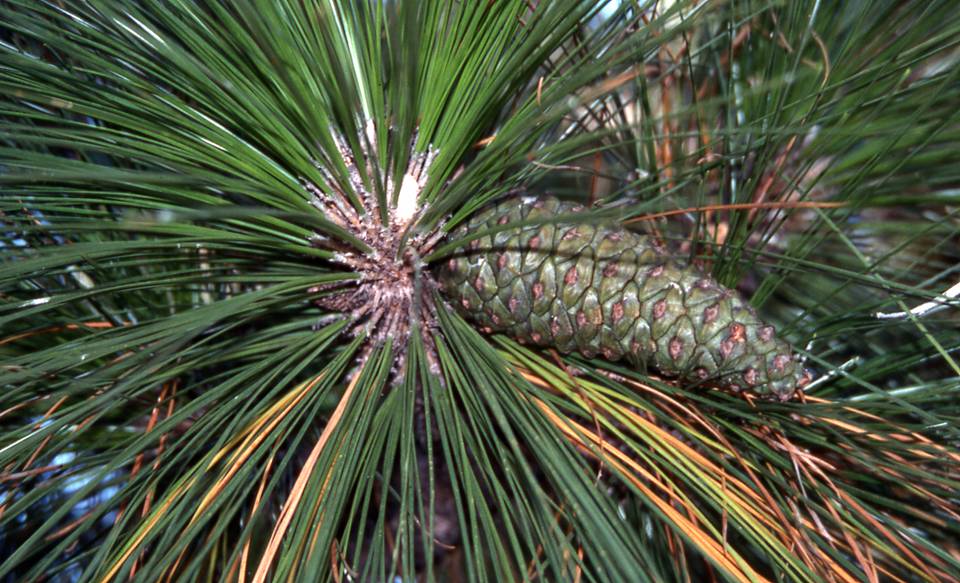 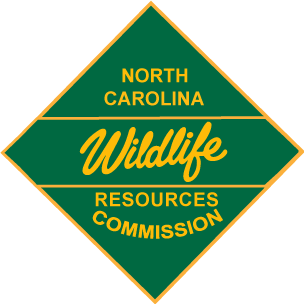 Why Longleaf Pine?
Only 3% of original range is still Longleaf     http://www.longleafalliance.org/ecosystem/maptoday.htm

Ecosystem supports a whole suite of species that occur nowhere else

Probably more important than the Longleaf trees themselves, the wiregrass/forb groundcover is under increasing pressure due to conversion, fire suppression, development, canopy closure…

More resistant to Southern Pine Beetle attacks than Loblolly (Important 
	in a fire maintained ecosystem)

Longleaf pine & associated species are a State Wildlife Action Plan priority
NC’s Wildlife Action Plan
Provides information on the state of our wildlife resources
Identifies priority species and habitats
Identifies strategies and priorities for conservation work
Stresses opportunities for collaboration
Overall Management Goals

Thin pine stands to allow sunlight to hit forest floor

Prescribed Burn

Encourage native grass and forb communities (fire, control competition, 
 reduce closed canopy situations)

Minimize soil disturbance in site prep operations

Encourage natural regeneration where possible (less soil disturbance, 
 cheaper, no site prep)

Growing season burns promote natural regeneration of Longleaf

Maintain early successional openings through burning, mowing, or 
 plantings
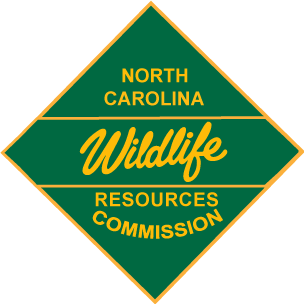 Thin and Burn
Left side was thinned to about 25 ft2, planted with Warm Season Grass, and 
burned several times. Winter 2002
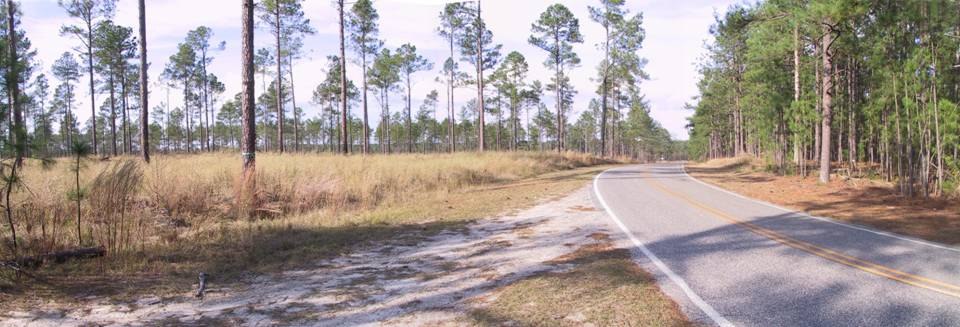 Summer 2009-- both sides thinned and burned
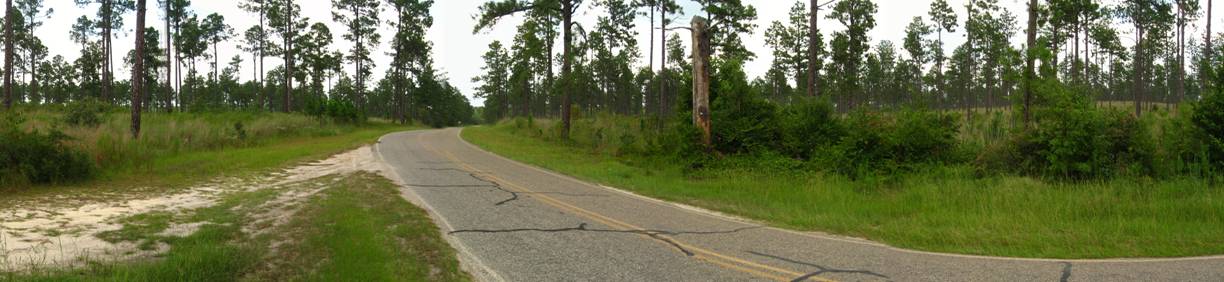 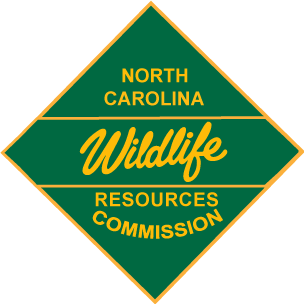 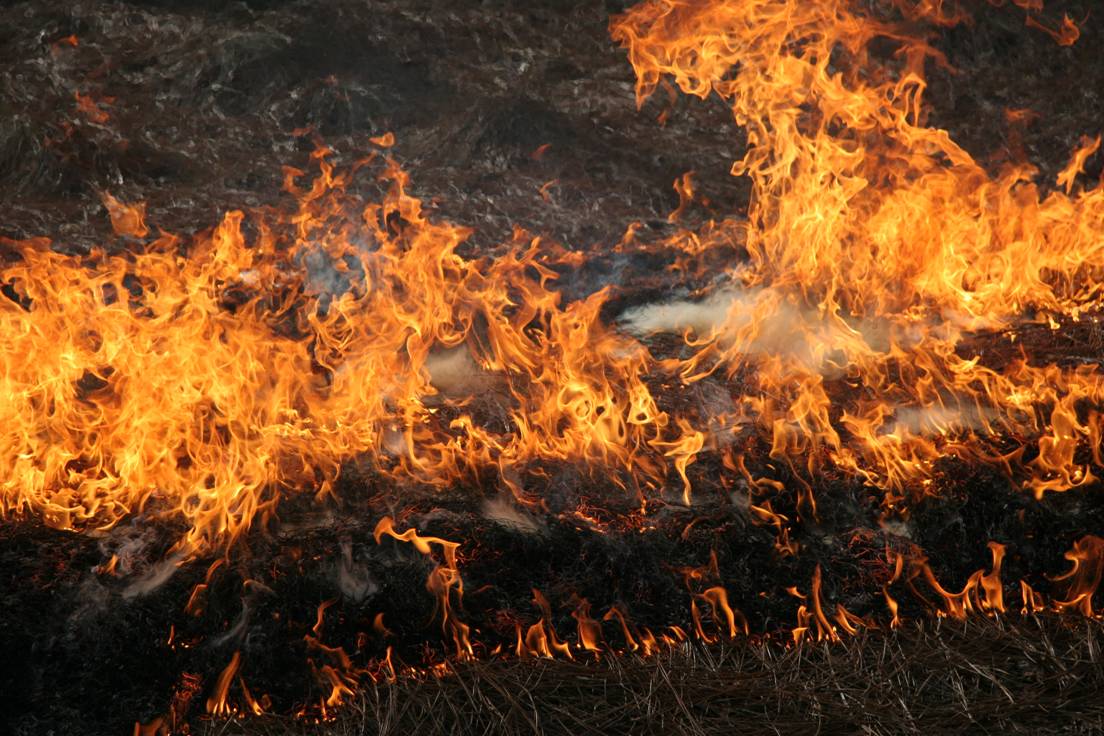 Prescribed Fire
Burn stands on a 2-5 year rotation

Reduce fuels with dormant season fires before attempting growing season burns

Time burns to fuel conditions as well as desired effect

Growing season burns result in more vigorous plant response and more diverse groundcover, but may incur some initial tree mortality

Vary burn block size and location so there are burned and unburned areas adjacent to one another
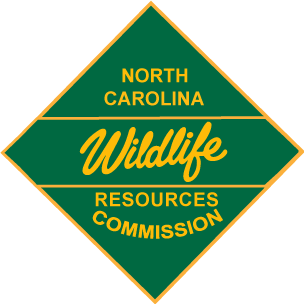 Burn Map
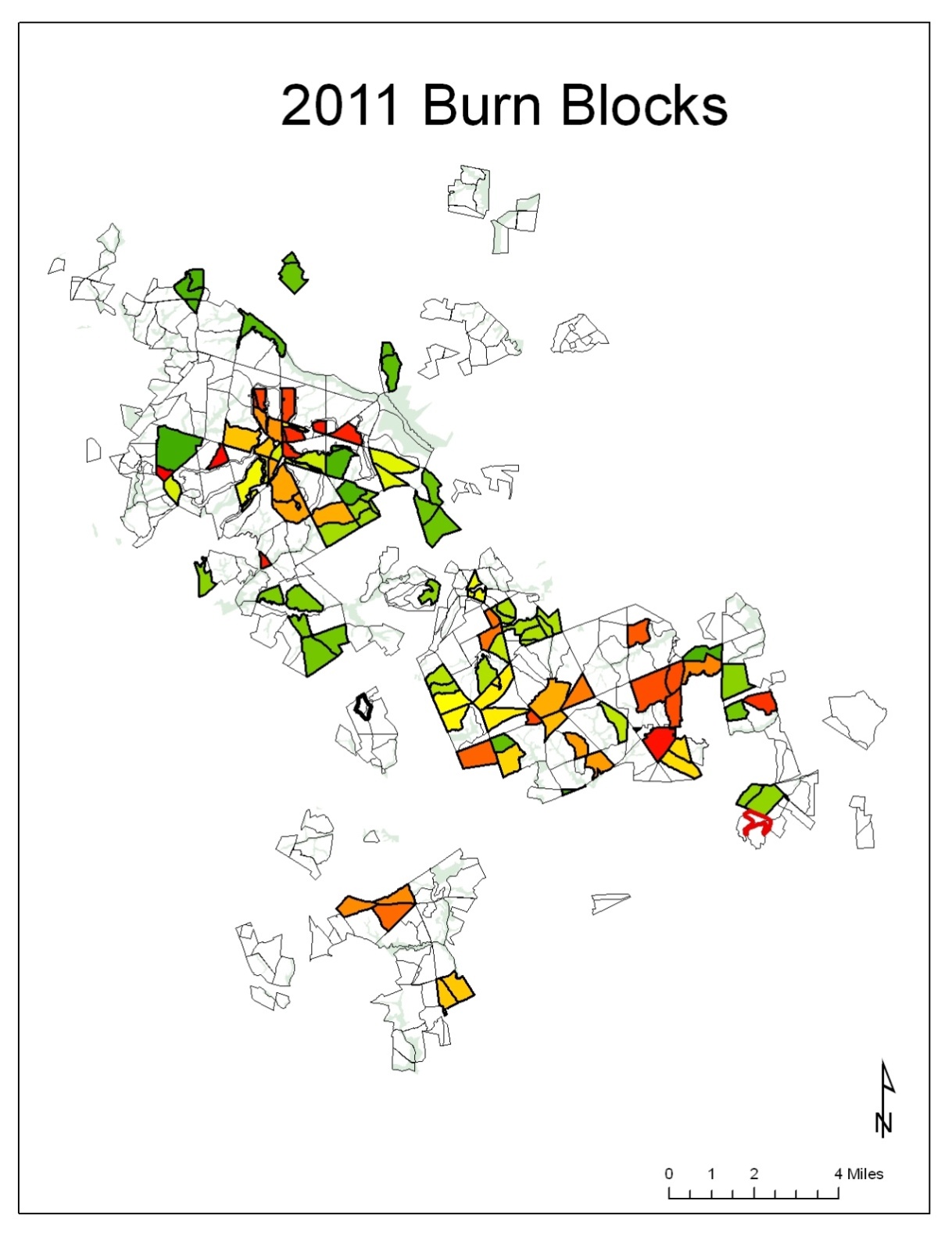 Prescribed fire is the main
tool the WRC uses to reduce 
fuels, and improve wildlife 
habitat for all of the species
we are going to talk about

Burn units are spread out over 
the GL so that unburned habitat
is present throughout the year
Groundcover Restoration
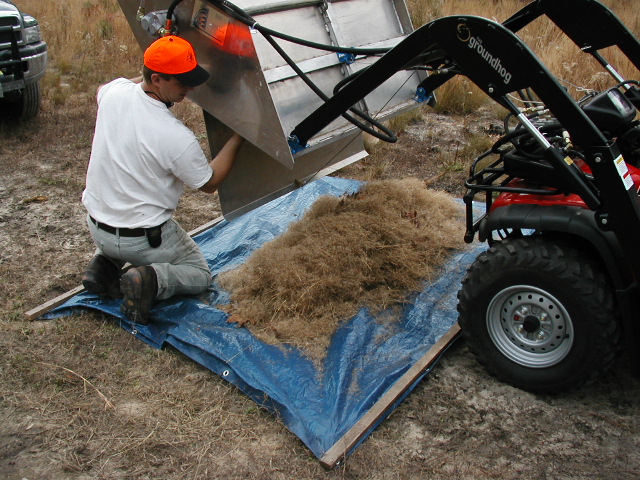 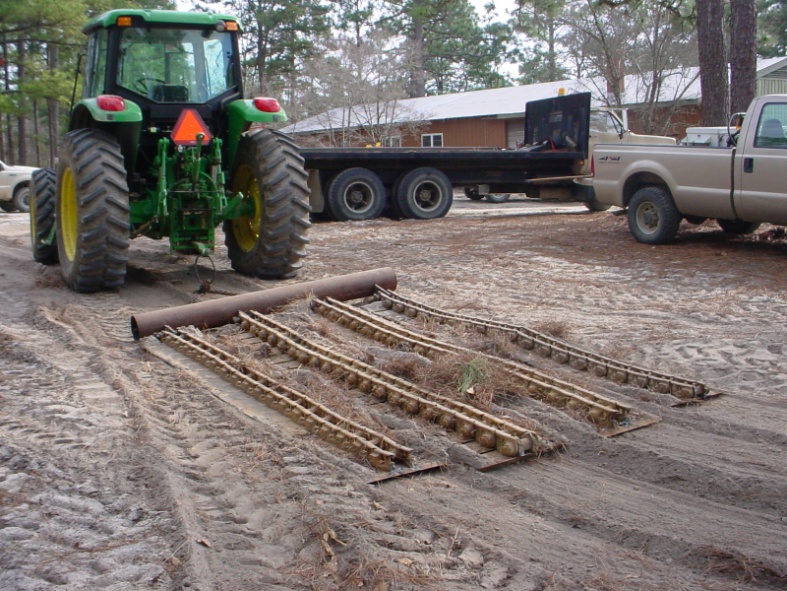 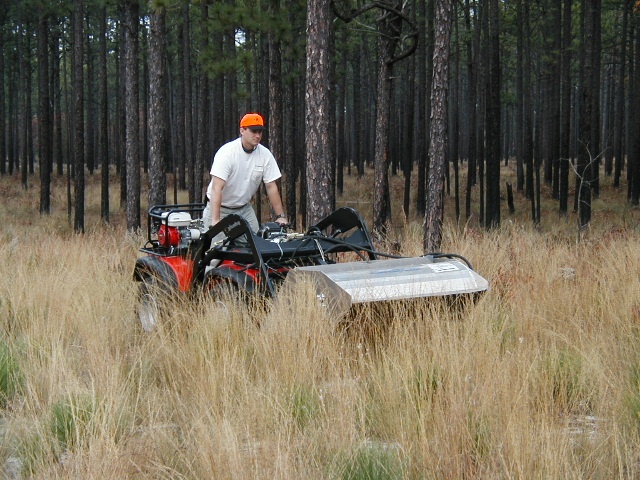 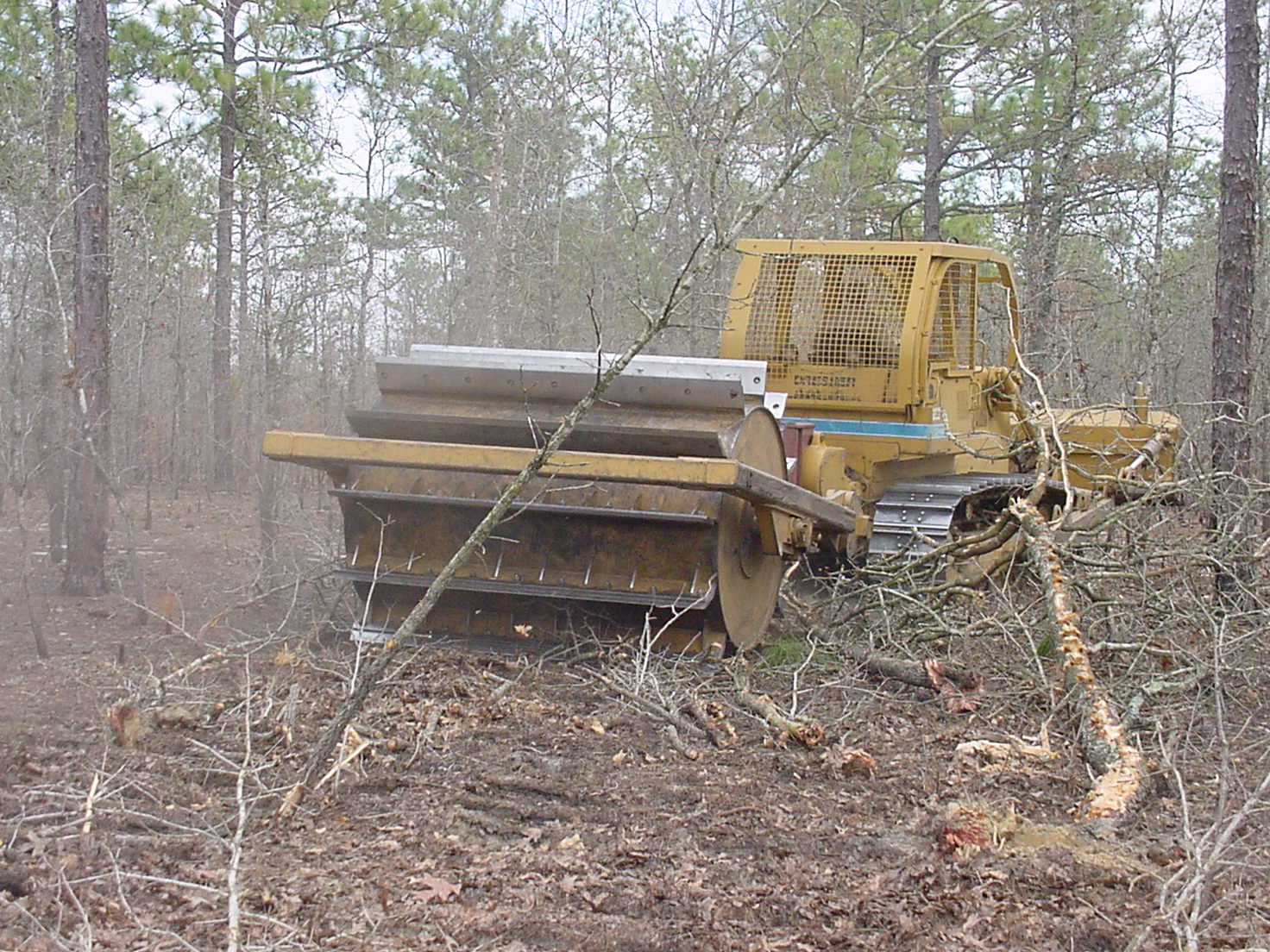 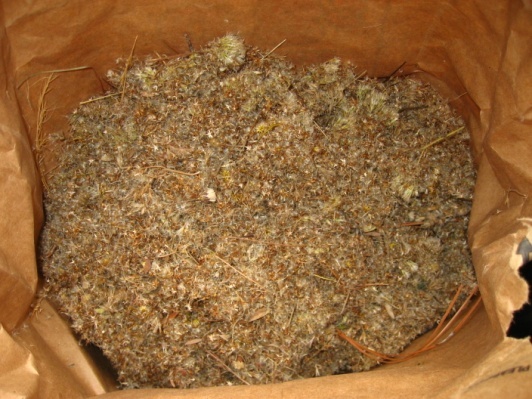 Herbicide Use
This stand was treated with Velpar ULW and then burned

The resulting grass response benefits many species of wildlife
Herbicides can be useful tools for 
controlling undesirable vegetation and allowing more
sunlight to reach the forest floor

Care should be taken to avoid treatment of sensitive
plant locations
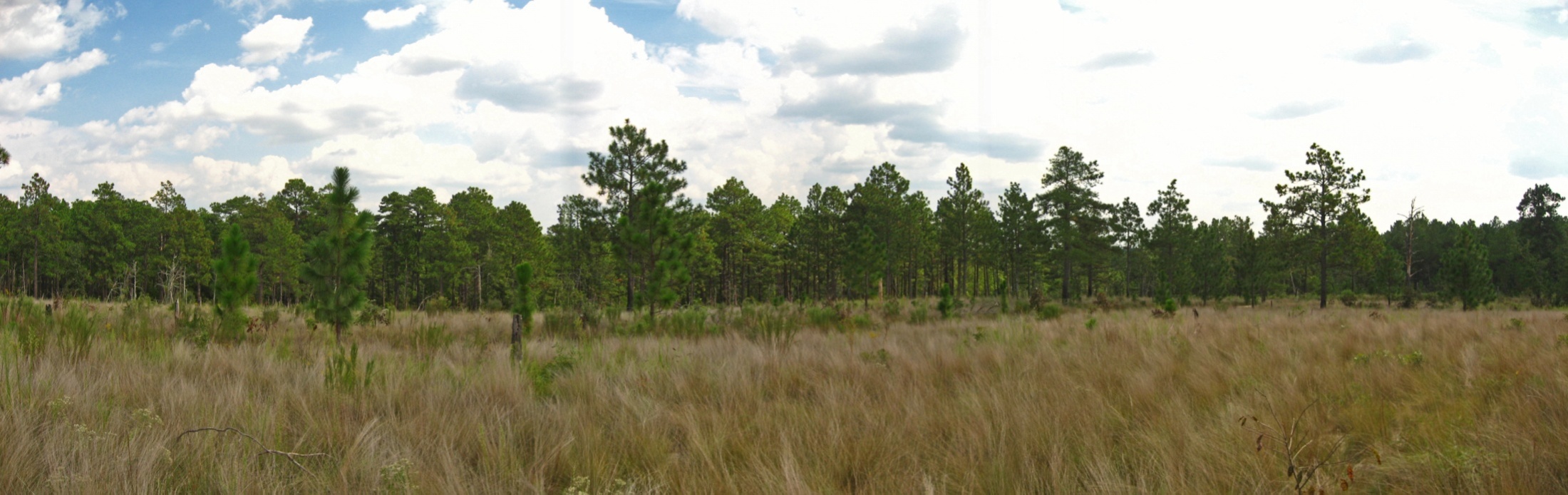 Snag Management
Maintain as many snags on the landscape as possible

Birds such as woodpeckers, nuthatches, owls, kestrels, and bluebirds 
     benefit from good snag mgt.

Several species of snakes live under the bark of dead pines

Snags provide nesting and foraging opportunities

Most burn programs create snags, they also can get burned up in
     prescribed burns
Quail
Keep as much of ground in direct sunlight as possible

Control plant succession to maintain diversity of grasses and forbs in understory

Control hardwood invasion-competition

Fire is important to maintain ground cover, forb diversity, and areas to forage on insects

Legumes are important food source for quail

Quail chicks need areas to forage for insects – young chicks need protein they get from the insects
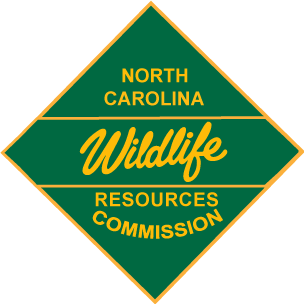 Quail (Continued)
Want to establish and maintain openings in timber stand for quail (logging deck, skidder trails, Field borders, etc.)

Good habitat for 2-4 years following longleaf regeneration cuts

Longleaf pine is better suited for quail management than loblolly, slash, and shortleaf pine

Longleaf seed are highly nutritious and favored by quail

Prescribed fire applied in the winter months works well to establish suitable quail habitat in longleaf pine stands as well as stands of ragweed, partridge pea, and lespedeza

When grass becomes thick and matted, the areas should be burned to allow quail to scratch forage on the ground under the grass

Frequently burned streamhead pocosins can provide good nesting and 
foraging habitat

Quality quail habitat will support one covey of 9-14 quail per 20 acres
White Tailed Deer
Prescribed fire will increase the forb and legume diversity in timber stands, which are good deer foods

Regeneration areas create good deer habitat by allowing sunlight to hit the ground and promote the growth of herbaceous foods that deer need

Regeneration areas that are thick can also provide good bedding areas for deer

Open areas in timber stands are good areas for food plots (logging decks, skidder trails, etc.)

Burning in late winter and early spring helps to promote native legumes and quick green up and relatively quick food sources for deer

Thinning stands to 50-60 square feet of basal area allows sunlight to hit the ground 

Deer require much larger areas than the other game species mentioned, so 
Landowners may have to convince their neighbors to manage in a similar fashion
Turkey
Pockets of mast producing oaks provide needed forage for turkeys

Open areas are needed for insect foraging chicks

High quality habitat will support 1 turkey per 30 acres and a flock of 18-20 turkeys per square mile

Turkeys forage on green leaves and grasses in the spring

In the summer and fall, preferred foods are berries, fruits, ripened seed heads and insects

Acorns are the most important food to turkeys in the winter
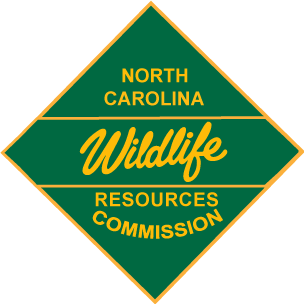 Fox Squirrel
Longleaf seeds are an important food source

Each cone can contain as many as 100 seeds totaling up to 5,000 calories

Cavity or leaf bunch nesters, so snags and old 
pileated woodpecker cavities can provide 
important nesting sites

Artificial nests (old tire type nests or wooden 
boxes) are effective for improving nesting habitat

Maintain open stands (thin and burn) with diverse 
groundcover and scattered hardwood mast producers

Important seed dispersers- they are scatter cachers
Reptiles and Amphibians
Manage upland pools for early successional conditions 
Coarse/woody debris provides cover for herps
Rotting stumps create habitat for snakes and other reptiles and amphibians
Maintain and encourage as diverse a grass and forb groundcover layer as possible (growing season fire, open canopy)

Many frogs, salamanders, and snakes benefit from burned LL drains

Minimize soil compaction
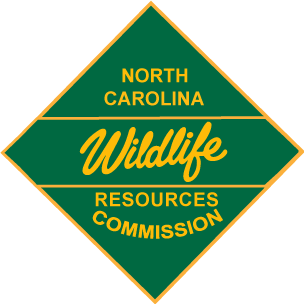 Wildlife Action Plan –Reptiles and Amphibians that use Longleaf Pine
Eastern Tiger Salamander (T)
Oak Toad (SR)
Ornate Chorus Frog (SR)
Carolina Gopher Frog (T)
Eastern Diamondback Rattlesnake (E)
Southern Hog-nosed Snake (SC)
Eastern Coachwhip (SR)
Eastern Coral Snake (E)
Northern Pinesnake (SC)
Pigmy Rattlesnake (SC)
Seasonal Pond Restoration
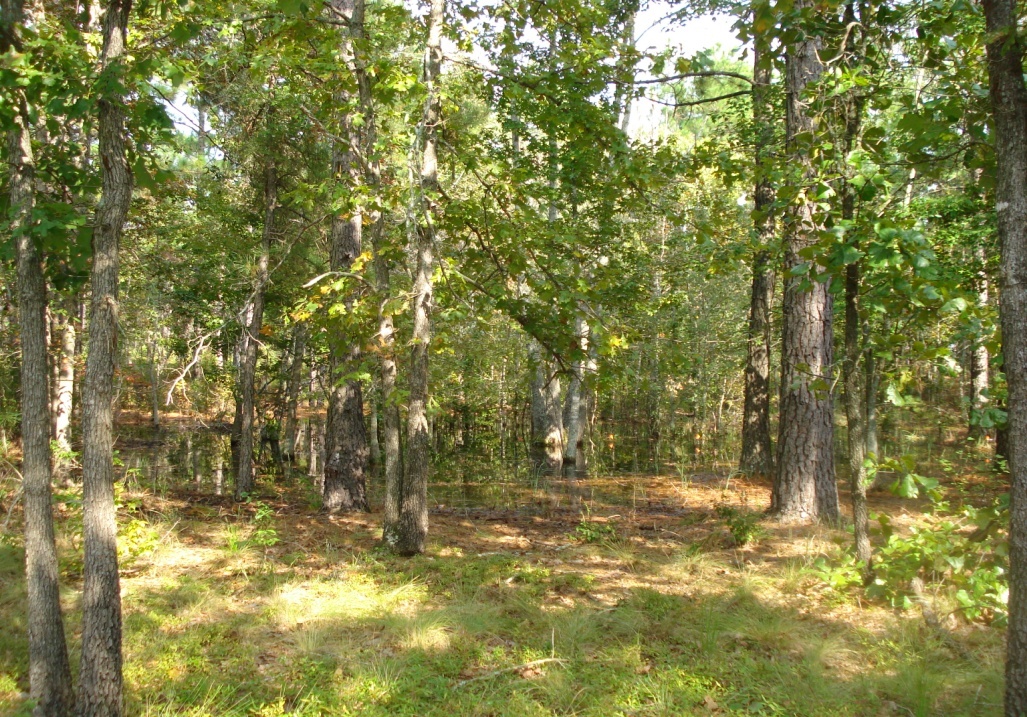 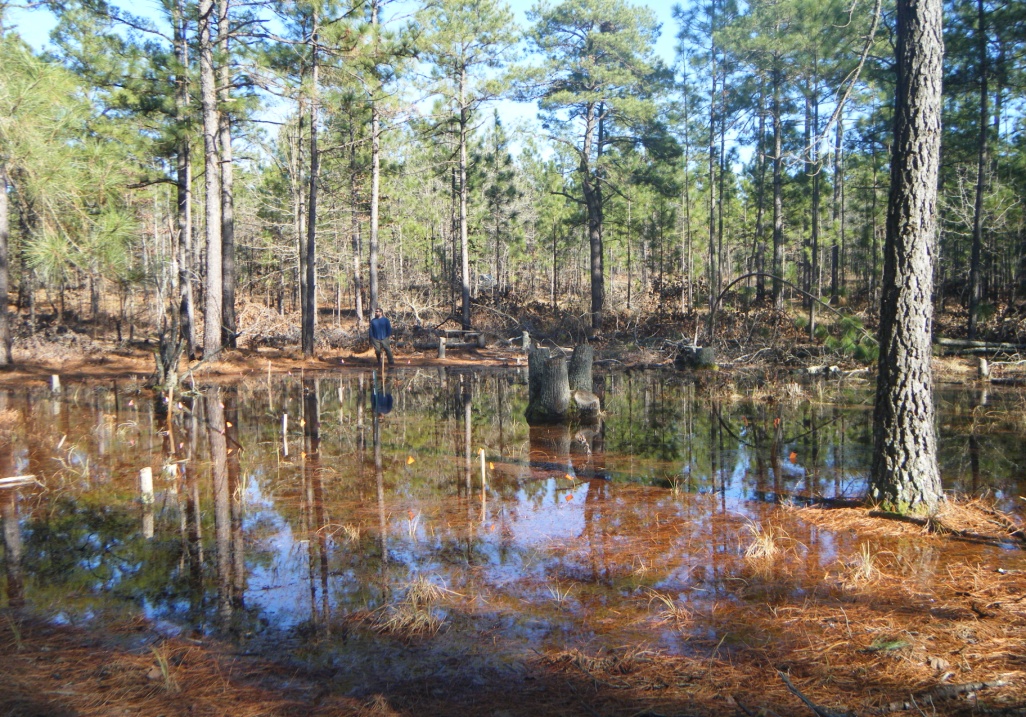 The same pond in winter after tree removal.
Seasonally dry pond grown up in trees
Many rare frogs and salamanders depend on isolated wetlands for breeding. Historically, these seasonally dry ponds were kept free of trees by fire. Without fire, these habitats are invaded by woody vegetation, making them unsuitable for many of the species that depend on them.  To restore these habitats, land managers must remove the invading hardwoods and reintroduce fire.
Red-Cockaded Woodpeckers (Federally Endangered)
Nest in old, live pine trees
Cavities take up to 12 years to complete
Require 60-500 acres of foraging habitat per group of birds
Good foraging habitat is typically at least 30 years old pine with a BA of 50-70, prefer older stands and larger trees
FWS guidelines suggest managing RCW habitat for at least 40% native grass/forb groundcover
Prescribe burn 2-5 year rotation
Control mid-story hardwoods (keep below 7’)
Provide artificial cavities where groups have fewer than 4 suitable cavities
Requires OLD (80+ yrs) stands for nesting habitat
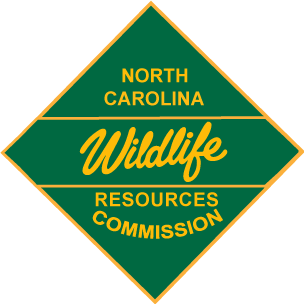 Other Birds to consider
Large snag cavity nesters
Keep a few large diameter snags per acre
Screech owls, bluebirds, woodpeckers, nuthatches will all benefit
Grassland/shrubland nesters
Maintain some open shrubby fields
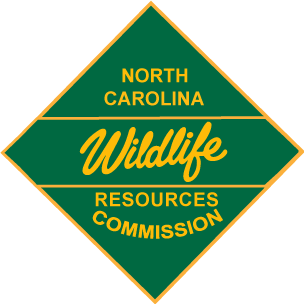 Bachman’s Sparrow (FSC)
Longleaf Pine- Wiregrass specialist
Ground nesters
Best habitat is year 1 and 2 after a burn
Brown Headed Nuthatch
Cavity nesters
They use small diameter snags, relatively close to the ground
Relatively easy to create habitat for them- keep some small snags on the landscape
Eat LL seeds
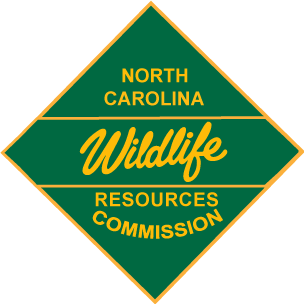 Wildlife Action Plan –Birds and Mammals that use Longleaf Pine
Bachman’s sparrow (SC)
Henslow’s Sparrow (SR)
Red-cockaded Woodpecker (E)

Eastern Fox Squirrel (SR)
Burn Baby Burn……
Additional Resources:


Longleaf Alliance   http://www.longleafalliance.org/


USFWS RCW Recovery  http://www.fws.gov/rcwrecovery/


USFWS Partners for Fish and Wildlife
http://www.fws.gov/southeast/partners/pfwpine.html


NC Wildlife Resources Commission- State Wildlife Action Plan
http://www.ncwildlife.org/plan/index.htm
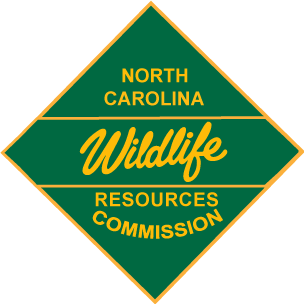